আজকের ক্লাসে 
সবাইকে স্বাগত
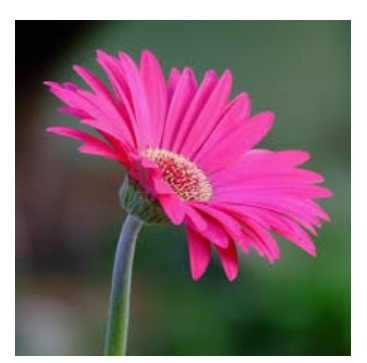 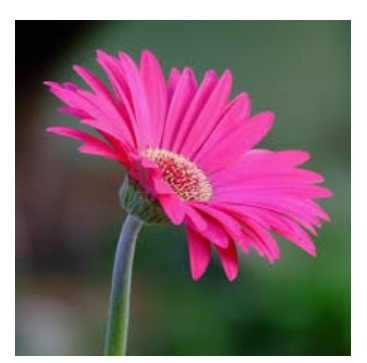 পরিচিতি
মোঃ ফখরুজ্জামান
বিএ সম্মান (বাংলা), বিএড, এমএ (বাংলা),
মাস্টার ট্রেইনার (বাংলা): সিএ এবং সি কিউ,
সহকারী শিক্ষক (বাংলা),
আন্দিউড়া উম্মেতুন্নেছা উচ্চ বিদ্যালয়,
মাধবপুর, হবিগঞ্জ।
Email: fakruzzaman7098@gmail.com
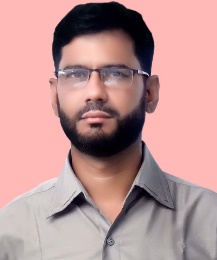 পাঠ পরিচিতি
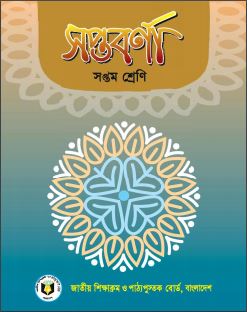 বিষয়	: বাংলা প্রথম পত্র
শ্রেণি 	: সপ্তম
পাঠ 	: লখার একুশে
সময়	: ৪০ মিনিট
নিচের ছবিগুলো দেখ :
ছবিতে কী দেখা যাচ্ছে?
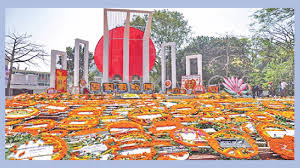 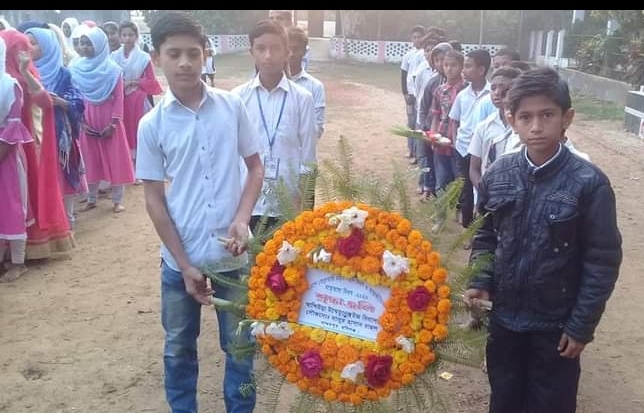 শহিদ মিনারে পুষ্পস্তবক অর্পণ
আজকের পাঠ-
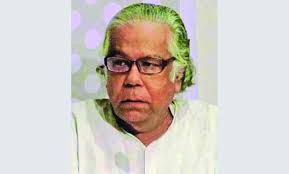 লখার একুশে
আবুবকর সিদ্দিক
শিখনফল-
এ পাঠ শেষে শিক্ষার্থীরা-
লেখক পরিচিতি বলতে পারবে।
কঠিন শব্দগুলোর অর্থ বলতে পারবে।
টীকাগুলো বর্ণনা করতে পারবে।
‘লখার একুশে’ গল্পটির মূলভাব বিশ্লেষণ করতে পারবে।
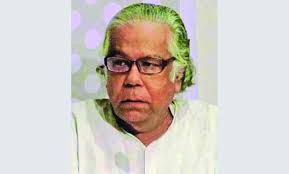 লেখক পরিচিতি-
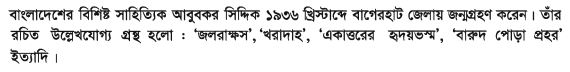 একক কাজ
‘লখার একুশে’ গল্পটির রচয়িতা কে?
আবুবকর সিদ্দিক কোথায় জন্মগ্রহণ করেন?
‘বারুদ পোড়া প্রহর’ গ্রন্থটির রচয়িতা কে?
আদর্শ পাঠ
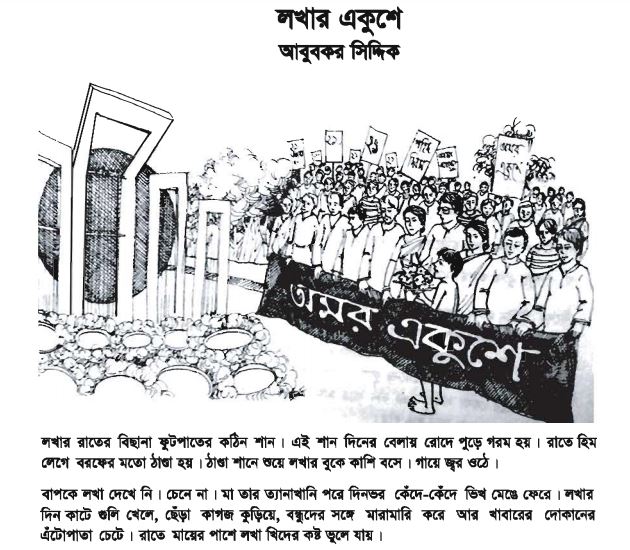 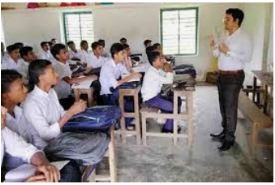 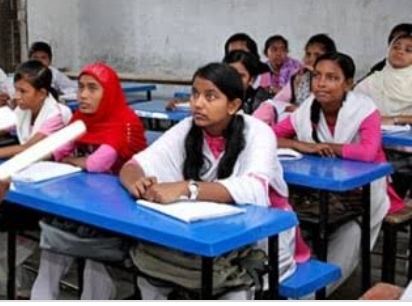 সরব পাঠ
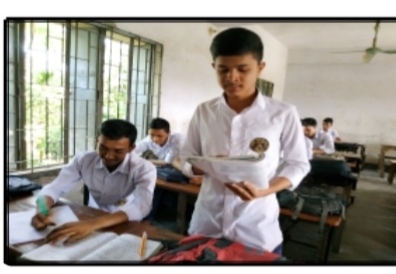 শব্দার্থ ও টীকা
দলীয়কাজ
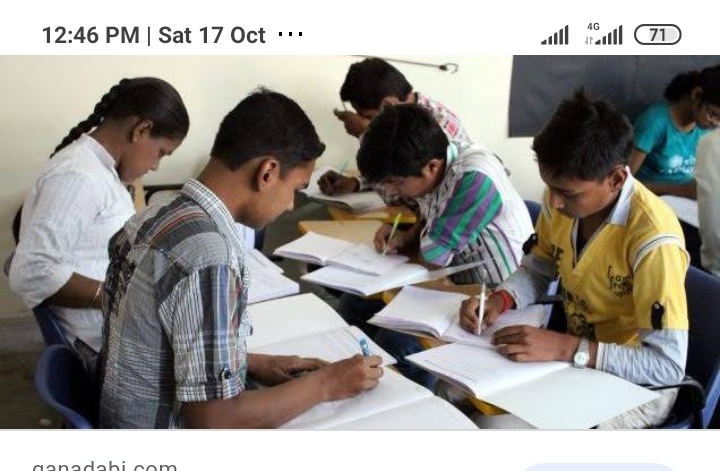 “সে মনে মনে বলে-অ আ ক খ। বাইরে শব্দ হয়-আঁ আঁ আঁ আঁ”- উক্তিটি বর্ণনা কর।
দলীয়কাজ
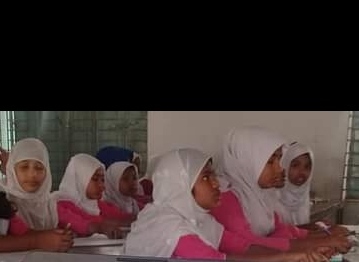 প্রভাতফেরি বলতে কী বোঝায়?
মূল্যায়ন
“মাতৃভাষার প্রতি গভীর প্রেম ও ভাষা শহিদদের প্রতি
শ্রদ্ধা নিবেদনই ‘লাখার একুশে’ গল্পটির মূলভাব”– 
মন্তব্যটি বিচার কর।
বাড়ির কাজ
ধন্যবাদ
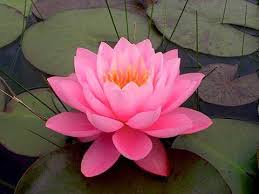 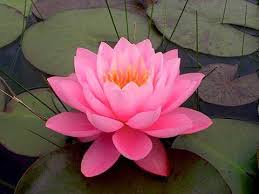 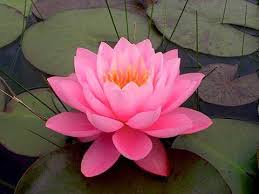